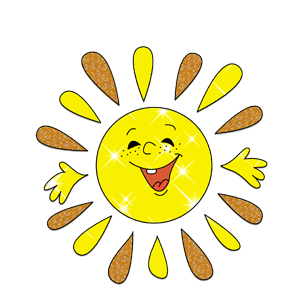 Автор : Шайкина Елена Григорьевна, 
учитель начальных классов
МКОУ «Дракинская СОШ» 
Лискинского района Воронежской области
Где впервые появились апельсины?
А. Америка – 5
Б. Китай – 6
В. Африка - 7
:9
+8
:5
•8
6
48
40
8
•4
54
32
-16
:4
16
•9
:6
4
6
36
Энциклопедические сведения
Существуют данные, что в Китае апельсин был известен 4 тысячи лет назад.
Есть два вида апельсинового дерева – со сладкими плодами и с кислыми. Сладкие апельсины привезли с Востока.
В более холодных странах южные апельсиновые деревья выращивались в                                                                    оранжереях («оранж» - «апельсин» на многих европейских языках).
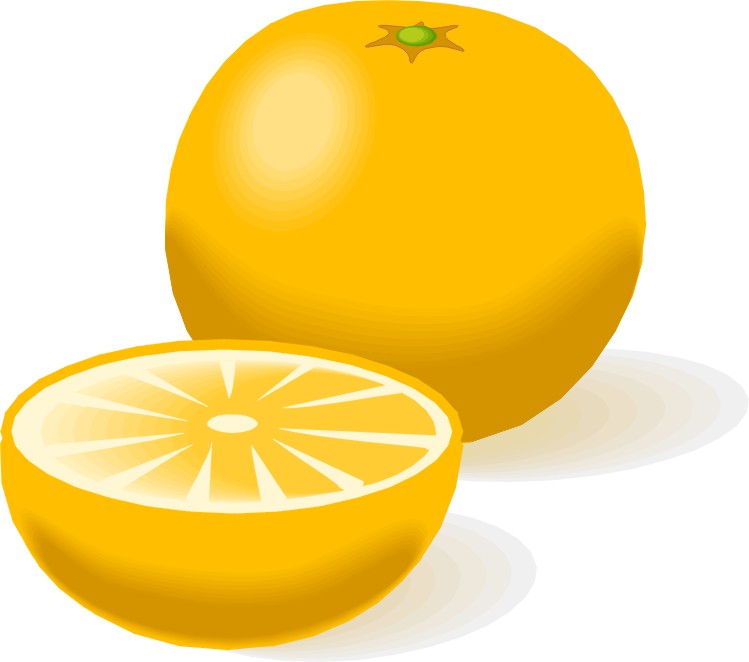 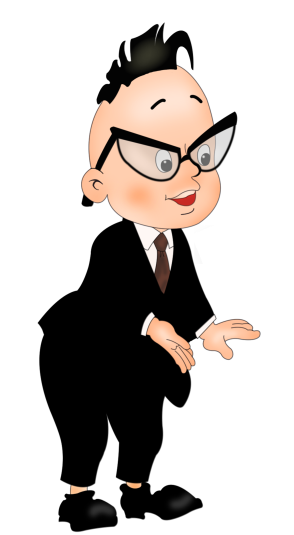 Можно ли 13 яблок разложить на 4 тарелки?
13 : 4 = 3 (ост. 1)
Я думаю да!
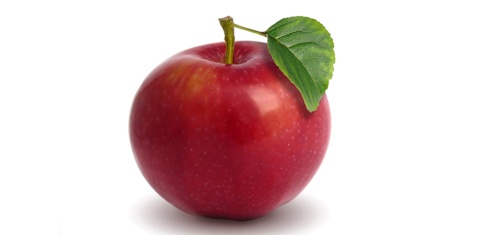 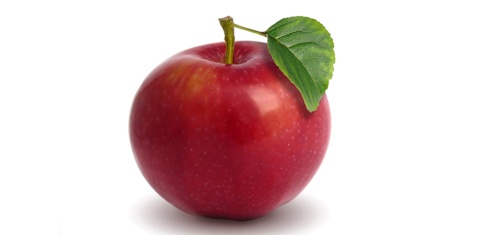 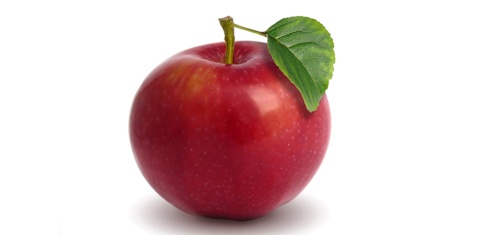 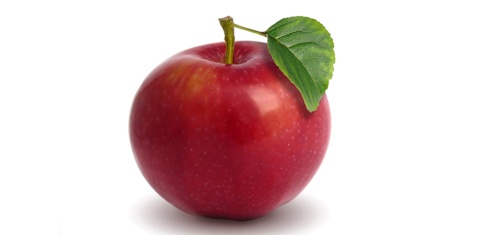 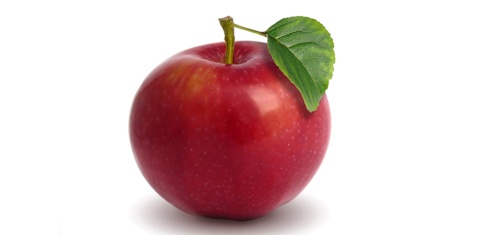 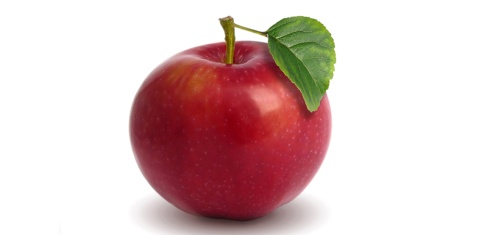 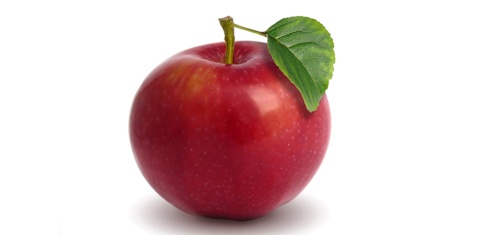 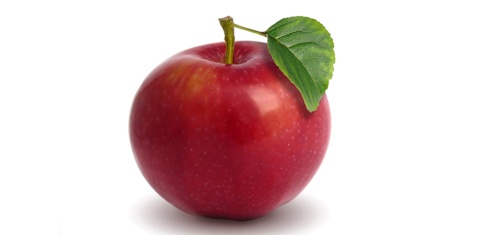 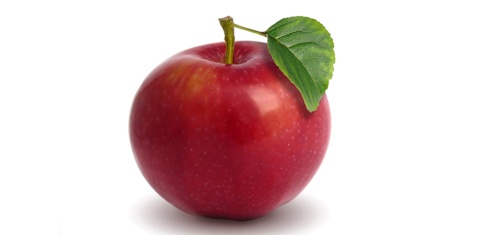 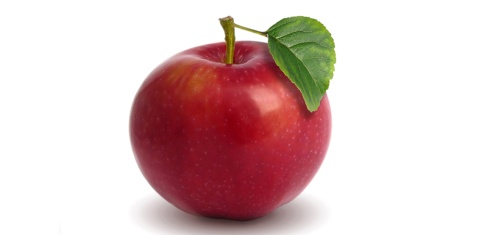 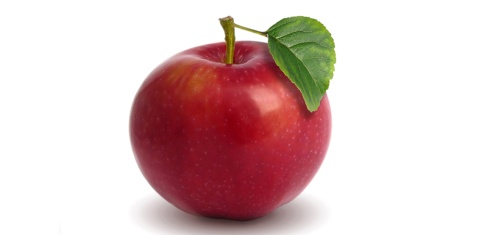 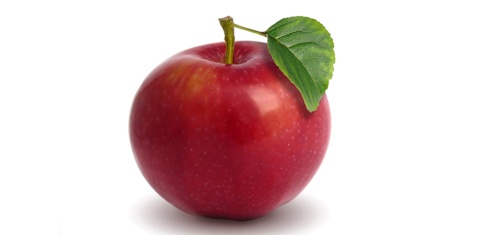 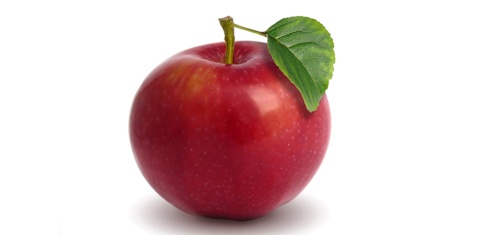 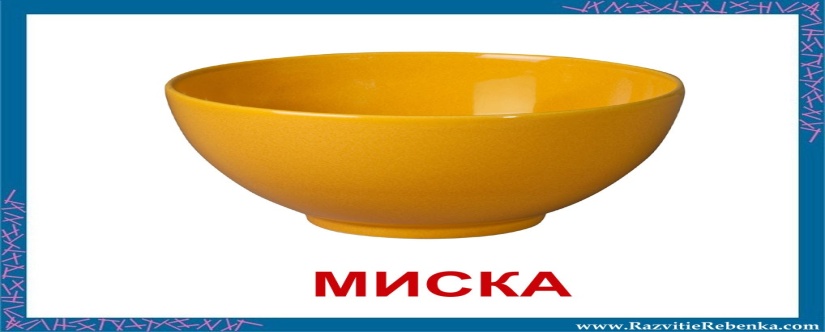 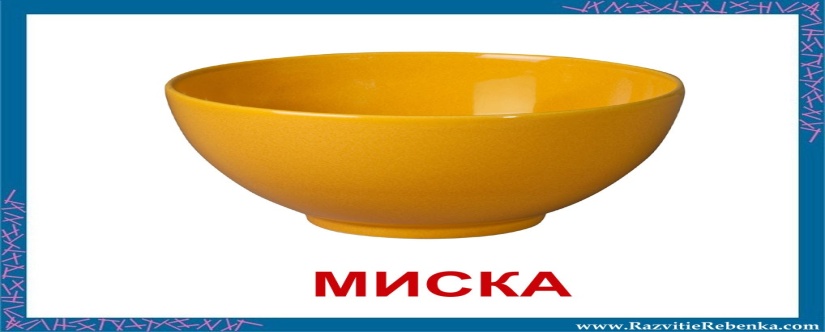 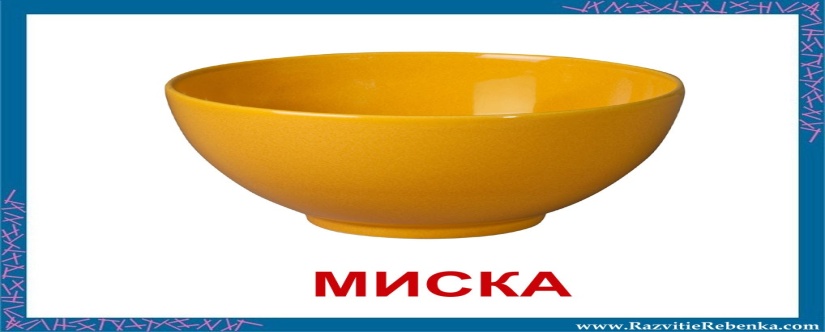 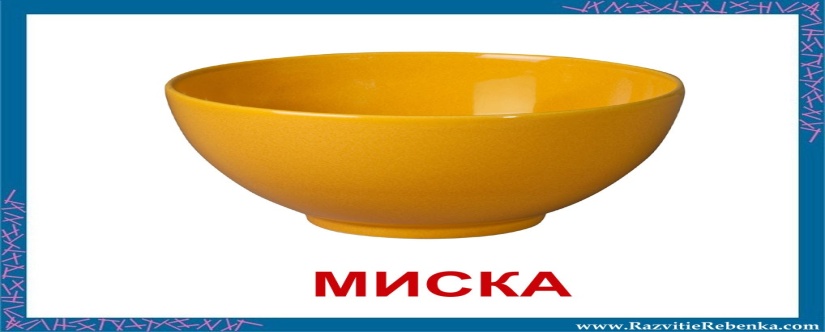 Деление с остатком
ПРАВИЛО:
Остаток при делении всегда должен быть меньше делителя.
13 :      = 3  (ост.   )
4
1
<
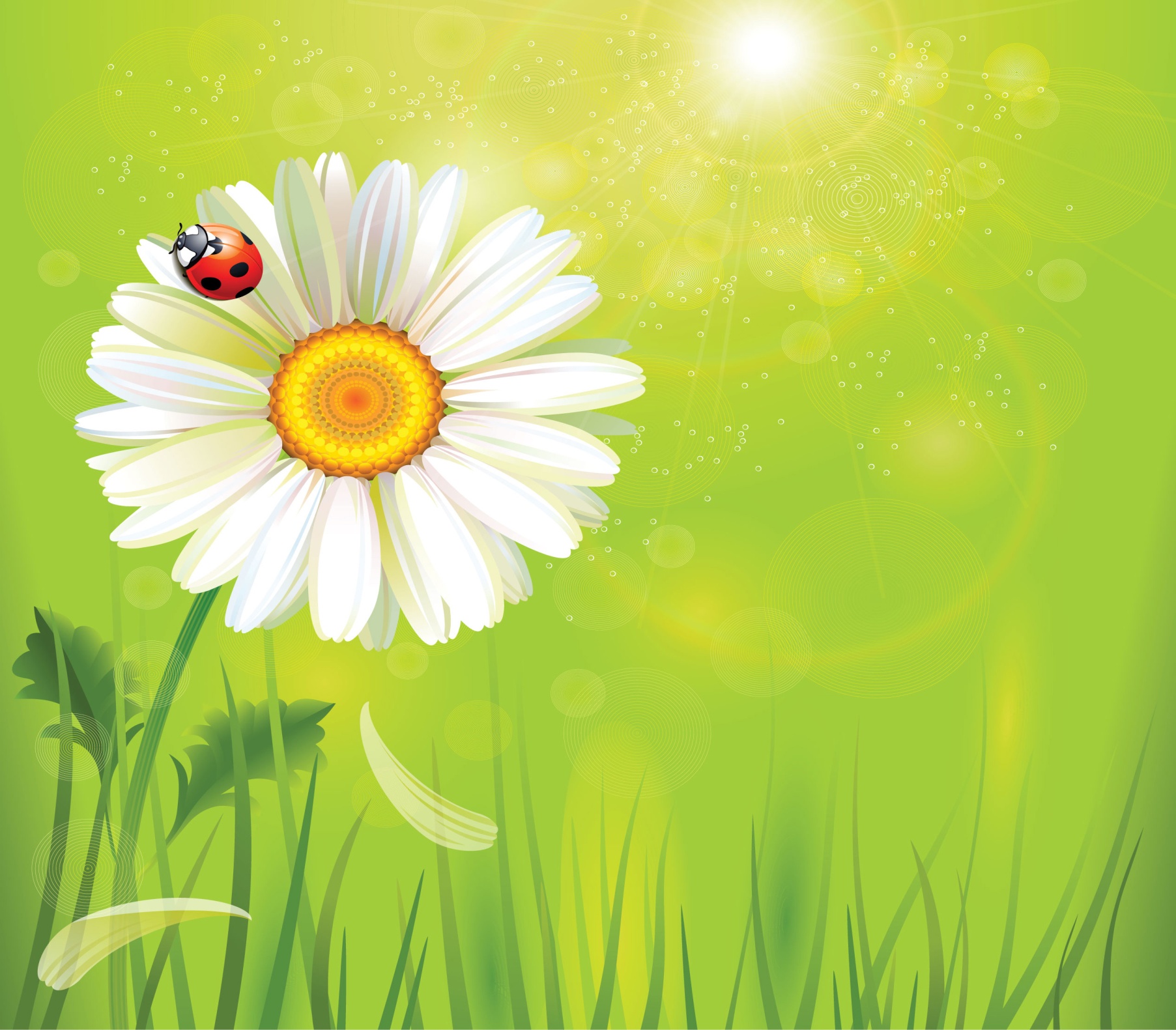 Самостоятельная  работа
1. Выполни деление с остатком:
    9 : 4 =             50 : 9 =             48 : 7 =
  15 : 6 =             84 : 9 =             35 : 8 =
2. Выпиши и реши только те выражения, в которых деление выполняется с остатком.
  56 : 9 =             45 : 8 =              96 :16 =
  60 : 5 =             83 : 40 =            63 : 5 =
3. Вставь пропущенные цифры,  чтобы запись была верной.
    2 *  : 3 =  7(ост.2)            4 * : 7 =     (ост.5)
    * 9 : 2 =  9(ост.1)              * 9 : 7 =     (ост.3)
1.  сегодня   я     узнал…
2.  было  интересно…
3.  было   трудно…
4.  я   выполнял   задания…
5.  теперь я   могу…
6.  я   научился…
7.  у   меня   получилось …
8.  я   смог…
9.  меня   удивило…
10.   урок  дал   мне   для   жизни…
МОЛОДЦЫ!
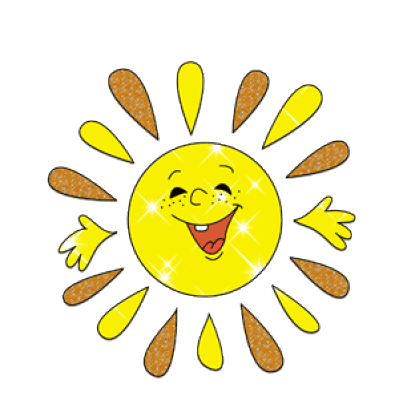 Интернет-ресурсы:
Кубики с цифрами  http://img-fotki.yandex.ru/get/6510/134091466.a/0_8eade_b145a1ba_S 
Сова http://img-fotki.yandex.ru/get/6520/108950446.113/0_cd1fc_4b1c61ad_S 
Циркуль http://img-fotki.yandex.ru/get/6423/108950446.113/0_cd1e7_4caa1851_S 
Цифра 5 http://img-fotki.yandex.ru/get/9511/134091466.ce/0_cb245_e401dbc8_S 
Блокнот с ручкой http://img-fotki.yandex.ru/get/19/108950446.6d/0_b4102_1793a431_S
Источник шаблона:Фокина Лидия Петровна   учитель начальных классов МКОУ «СОШ ст. Евсино» Искитимского района Новосибирской области
Сайт http://linda6035.ucoz.ru/